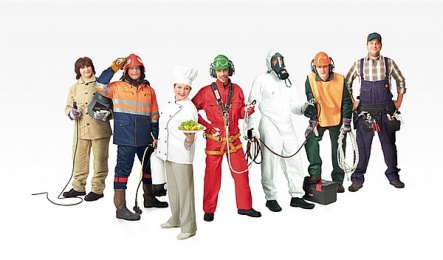 Охрана труда
Основы охраны труда
Охрана труда – система сохранения жизни и здоровья работников
Мероприятия по сохранению жизни и здоровья работников
Правовые
Социально-экономические
Организационно-технические
Санитарно-гигиенические
Лечебно-профилактические
реабилитационные
Правовые источники охраны труда в строительстве.
Трудовой кодекс ФЗ № 197
Приказ Минтруда России от 01.06.2015 N 336н
САНПИН 2.2.3.1384-03 Постановление от 11 июня 2003 г. N 141
СНиП 12-03-2001 Постановление Госстроя РФ от 23.07.2001 N 80
СНиП 12-04-2002 Постановление Госстроя России от 17.09.2002 N 123
Постановление Госстроя РФ от 08.01.2003 N 2

Приказ Минздравсоцразвития России от 12.04.2011 N 302н
Приказ Минздравсоцразвития России от 01.06.2009 N 290н
Приказ Минздравсоцразвития РФ от 16.07.2007 N 477
Приказ Минздравсоцразвития РФ от 17 декабря 2010 г. N 1122н
Работодатель обязан обеспечить:
безопасность работников при эксплуатации зданий, сооружений, оборудования, осуществлении технологических процессов, а также применяемых в производстве инструментов, сырья и материалов

создание и функционирование системы управления охраны труда

приобретение и выдачу за счет собственных средств средства индивидуальной защиты

обучение безопасным приемам выполнения работ и оказанию первой помощи пострадавшим на производстве, проведение инструктажа, стажировки и проверки знания требований

организовывать проведение за счет собственных средств обязательных медицинских осмотров, психиатрических освидетельствований
Работодатель обязан обеспечить:
санитарно-бытовое обслуживание

проведение специальной оценки условий труда

информирование работников об условиях и охране труда на рабочих местах, о риске повреждения здоровья, предоставляемых им гарантиях, полагающихся им компенсациях и средствах индивидуальной защиты

организацию контроля за состоянием условий труда на рабочих местах, а также за правильностью применения работниками средств индивидуальной и коллективной защиты

обязательное социальное страхование работников от несчастных случаев на производстве и профессиональных заболеваний

ознакомление работников с требованиями охраны труда
Ответственность  за нарушение требований охраны труда
Виды ответственности
дисциплинарная
административная
уголовная
Административная ответственность( с 01.01.2015г.)
Статья 5.27.1. Нарушение государственных нормативных требований охраны труда
ч.1нарушение государственных нормативных требований охраны труда
на д.л.  от 2-до 5 т.р. или предупреждение
 на ю.л.  от 50-до 80 т.р.

ч2 нарушение работодателем установленного порядка проведения специальной оценки условий труда на рабочих местах или ее не проведение 
   на д.л.  от 5-до 10 т.р. или предупреждение
    на ю.л.  от 60-до 80 т.р.
Административная ответственность( с 01.01.2015г.)
ч3 Допуск работника к исполнению им трудовых обязанностей без прохождения в установленном порядке:
 - обучения и проверки знаний требований охраны труда
 - обязательных предварительных  и периодических медицинских осмотров
- обязательных медицинских осмотров в начале рабочего дня (смены)
 - обязательных психиатрических освидетельствований
 - или при наличии медицинских противопоказаний 
на д.л. от 15-до 25 т.р.
 на ю.л.  от 110-до 130 т.р.

ч4 не обеспечение работников средствами индивидуальной защиты :
     на д.л. от 20-до 30 т.р.
     на ю.л.  от 130-до 150 т.р.
Административная ответственность( с 01.01.2015г.)
ч5  лицом, ранее подвергнутым административному наказанию по ч1-4

     на д.л. от 30-до 40 т. или дисквалификацию на срок от одного года до трех лет;
     на ю.л. от100-до 200 т.р. или административное приостановление деятельности на срок до девяноста суток.

Примечание. Под средствами индивидуальной защиты в части 4 настоящей статьи следует понимать средства индивидуальной защиты, отнесенные техническим регламентом Таможенного союза "О безопасности средств индивидуальной защиты" ко 2 классу в зависимости от степени риска причинения вреда работнику.«

 СИЗ 2 класса  риска причинения вреда здоровью работника - средства индивидуальной защиты сложной конструкции, защищающие от гибели или от опасностей, которые могут причинить необратимый вред здоровью пользователя, которые подлежат обязательной сертификации.